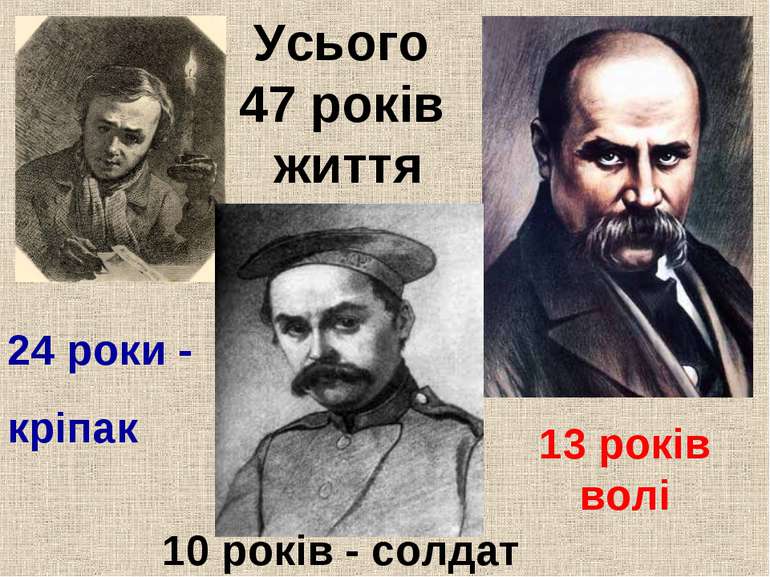 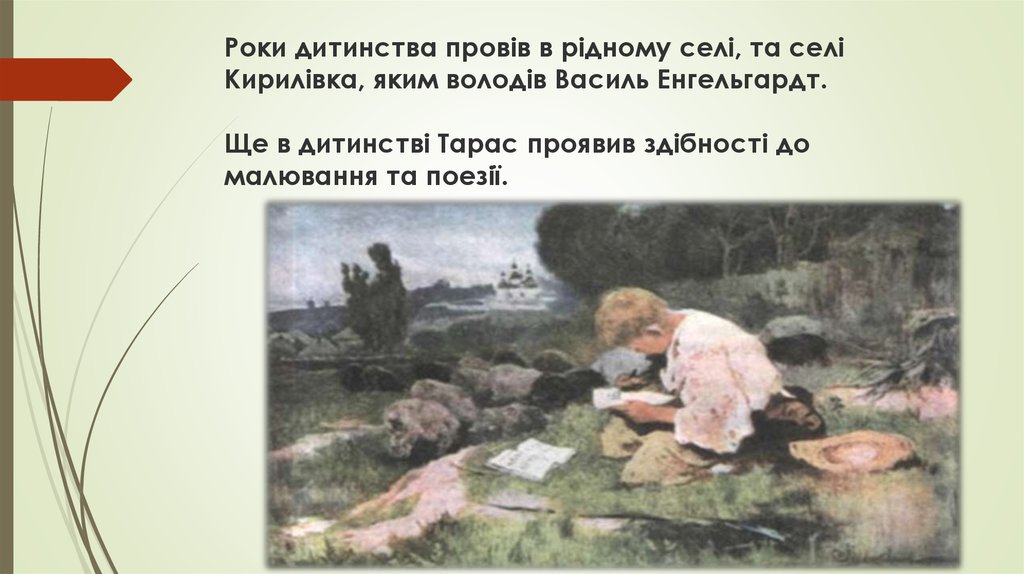 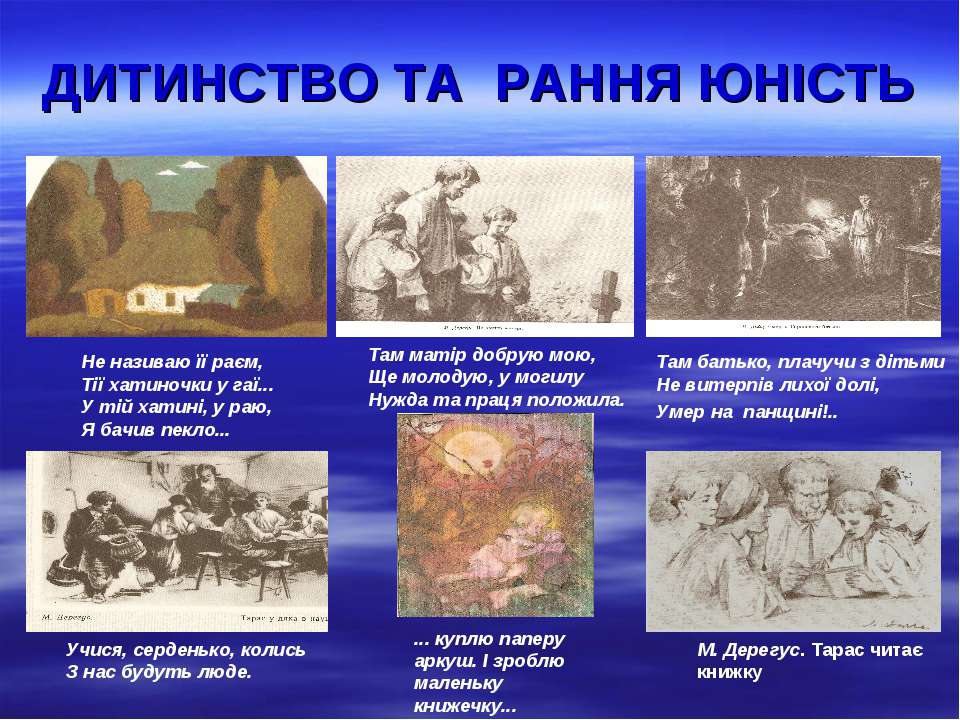 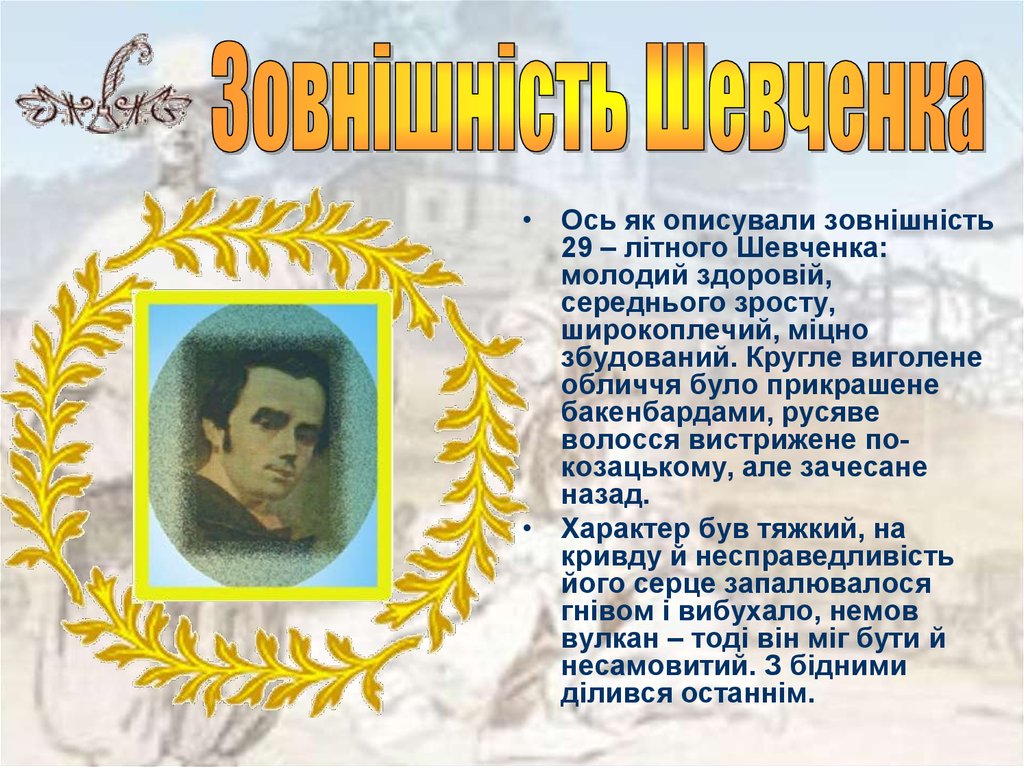 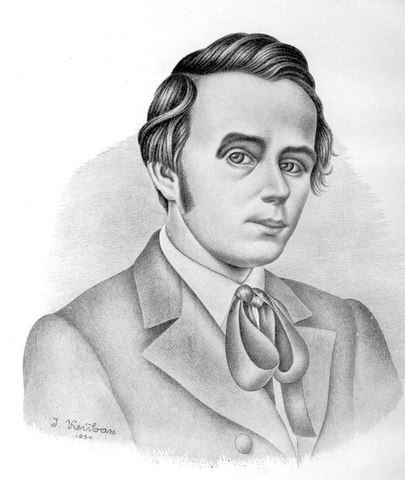 ТВОРЧІСТЬ ТАРАСА ШЕВЧЕНКА
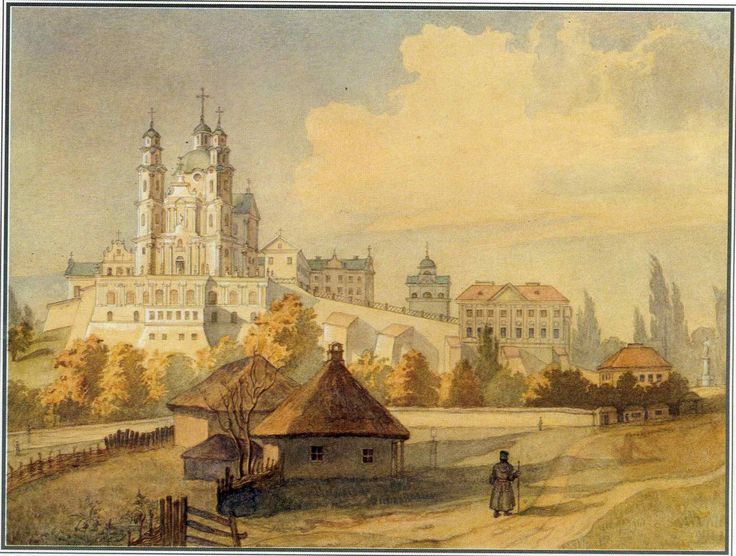 Почаївська лавра з Півдня
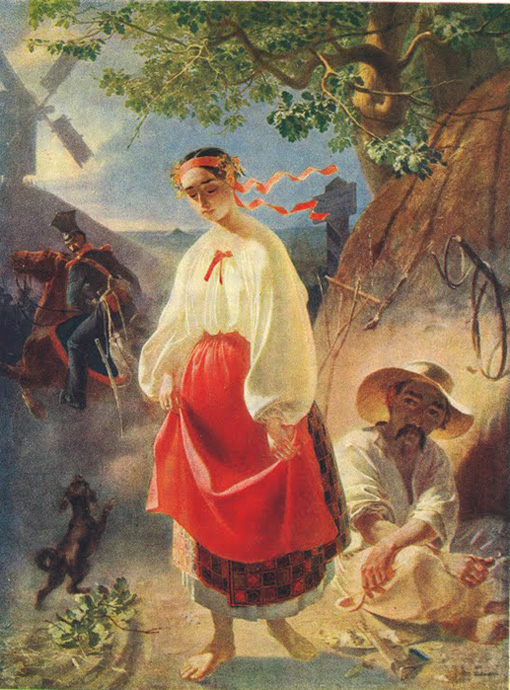 КАТЕРИНА
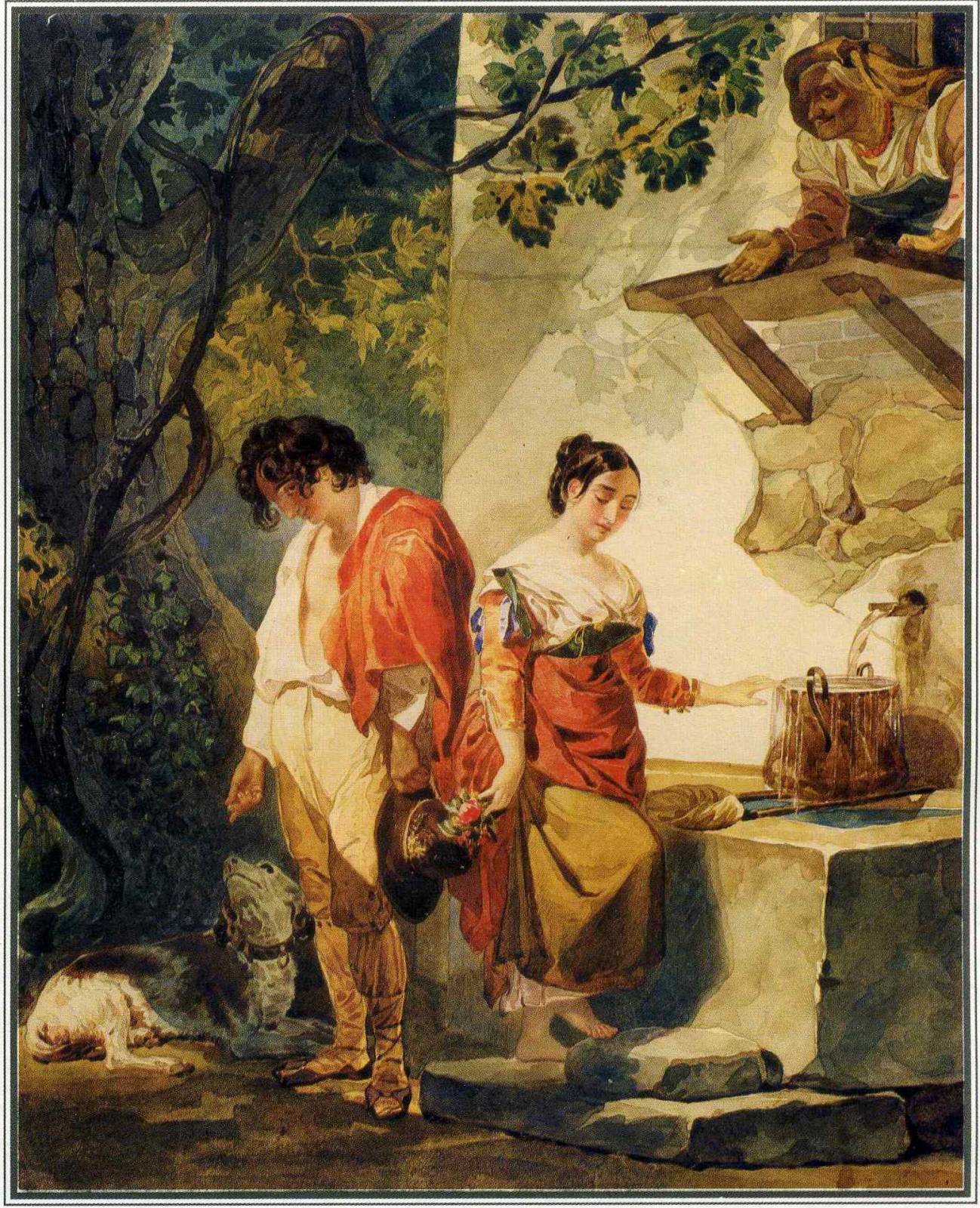 ПЕРЕРВАНЕ ПОБАЧЕННЯ
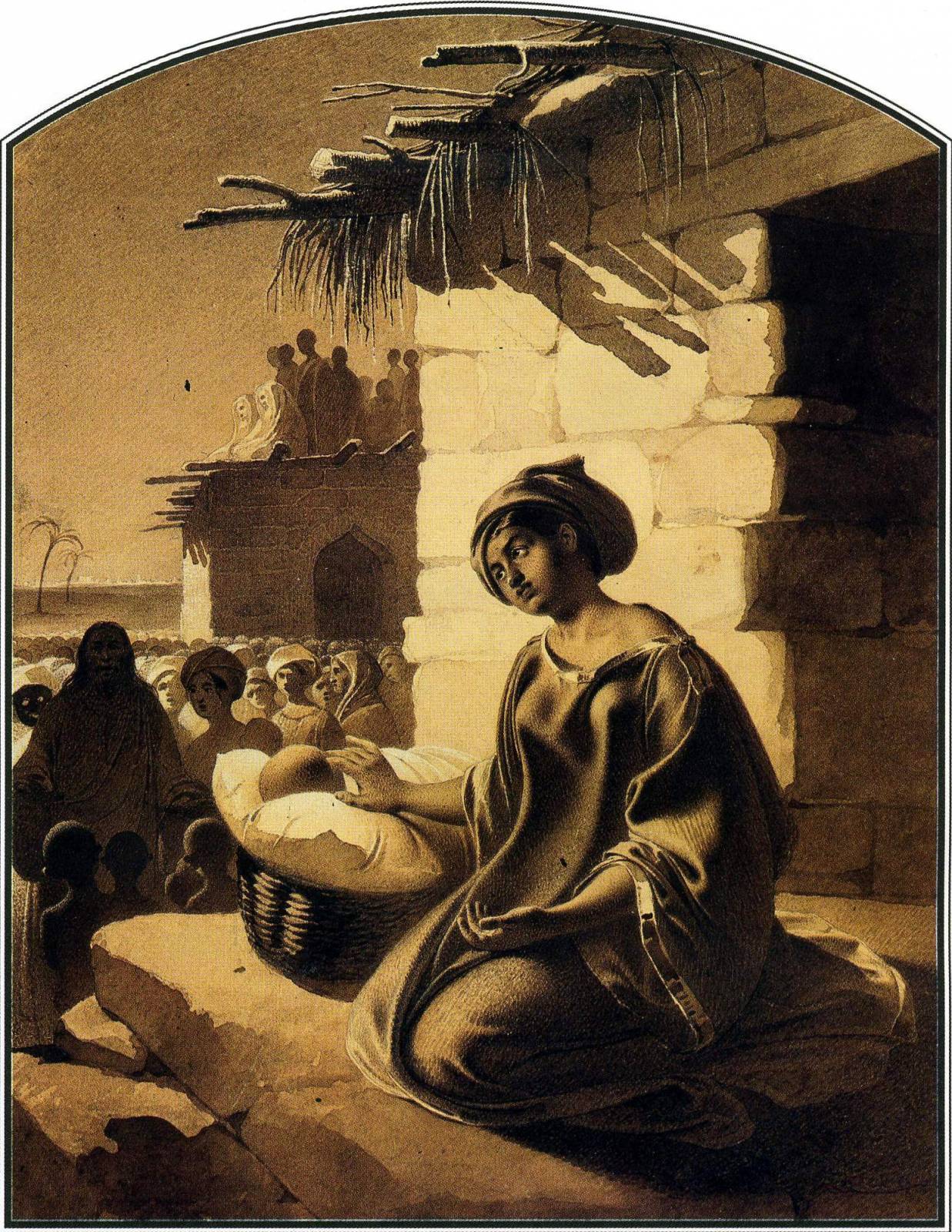 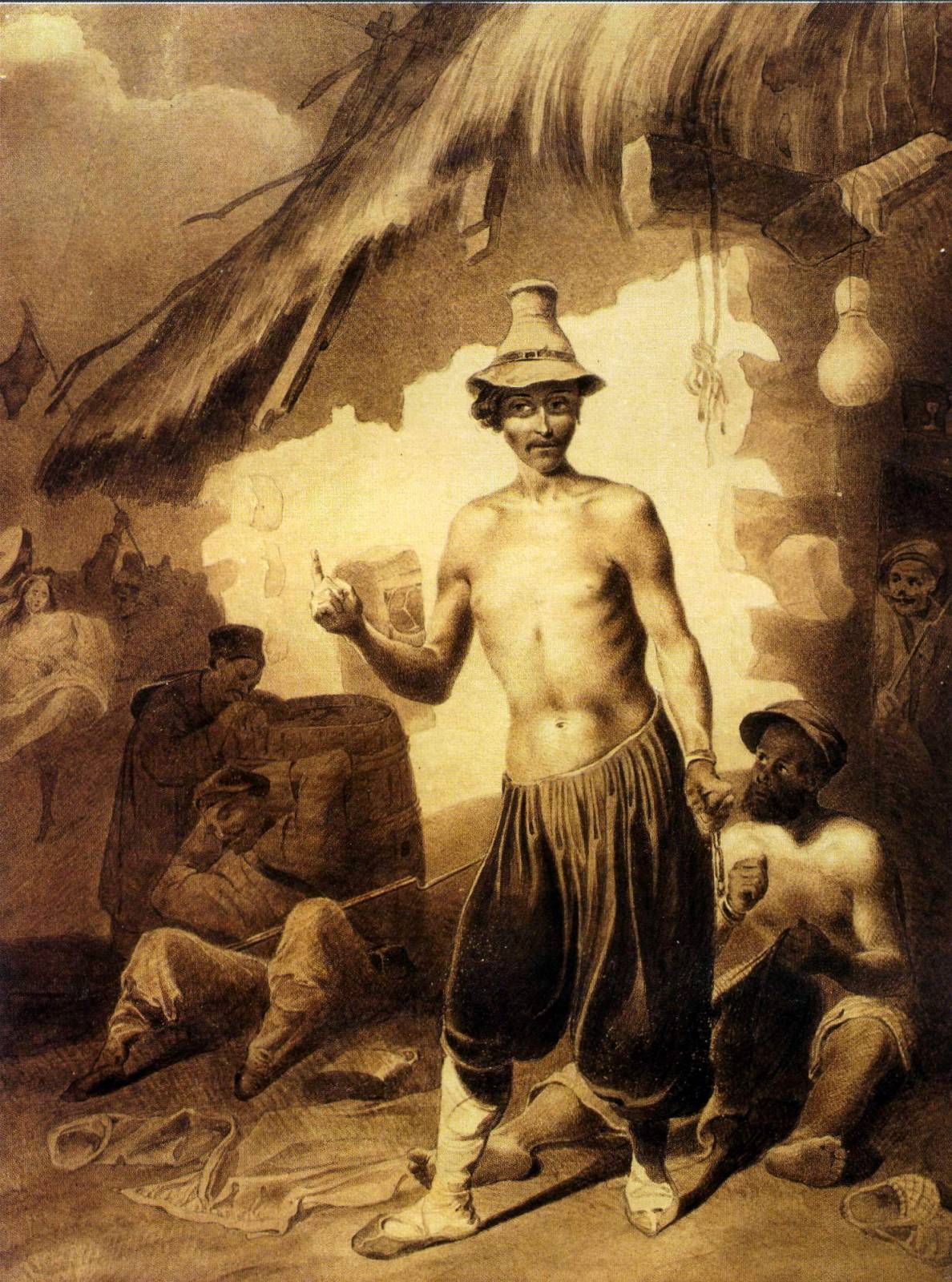 ЦИГАН
БЛАГОСЛОВЕННЯ
 ДІТЕЙ
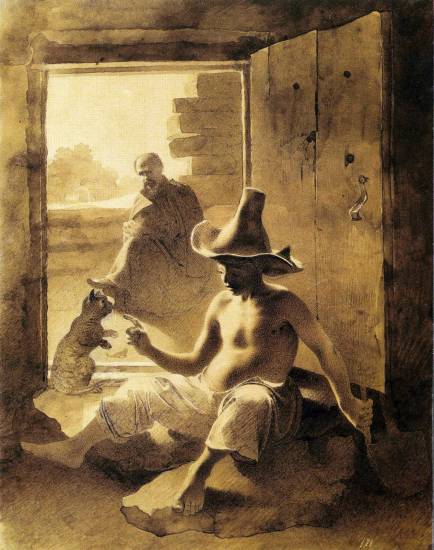 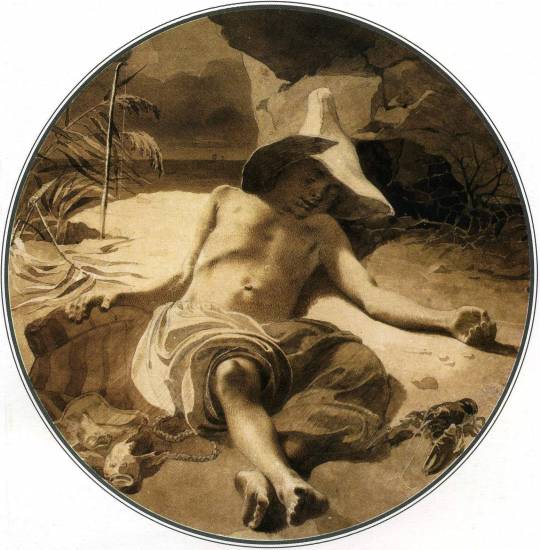 ЩАСЛИВИЙ ЛОВЕЦЬ
КИРГИЗЕНЯ
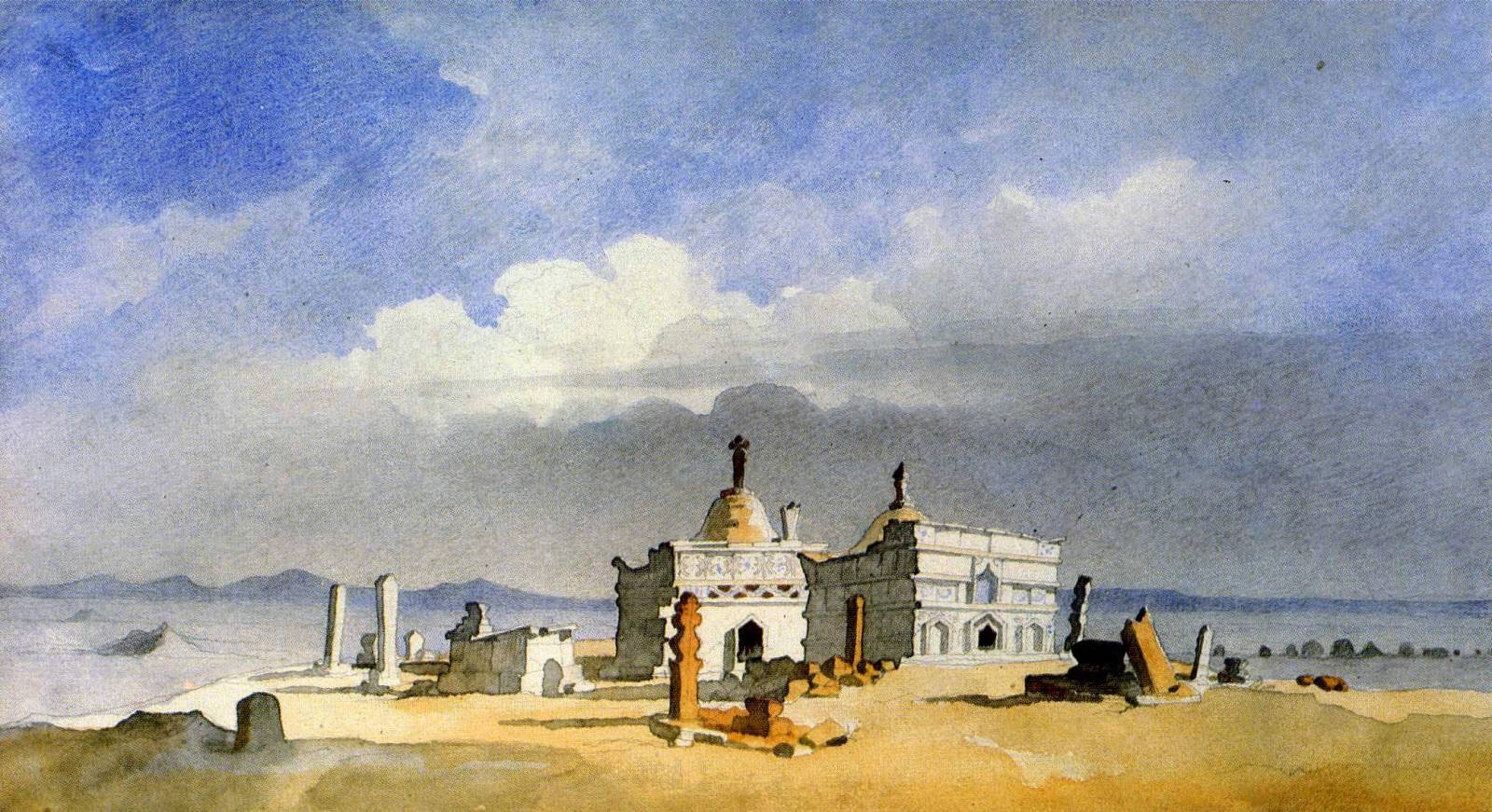 ХАНГА-БАБА
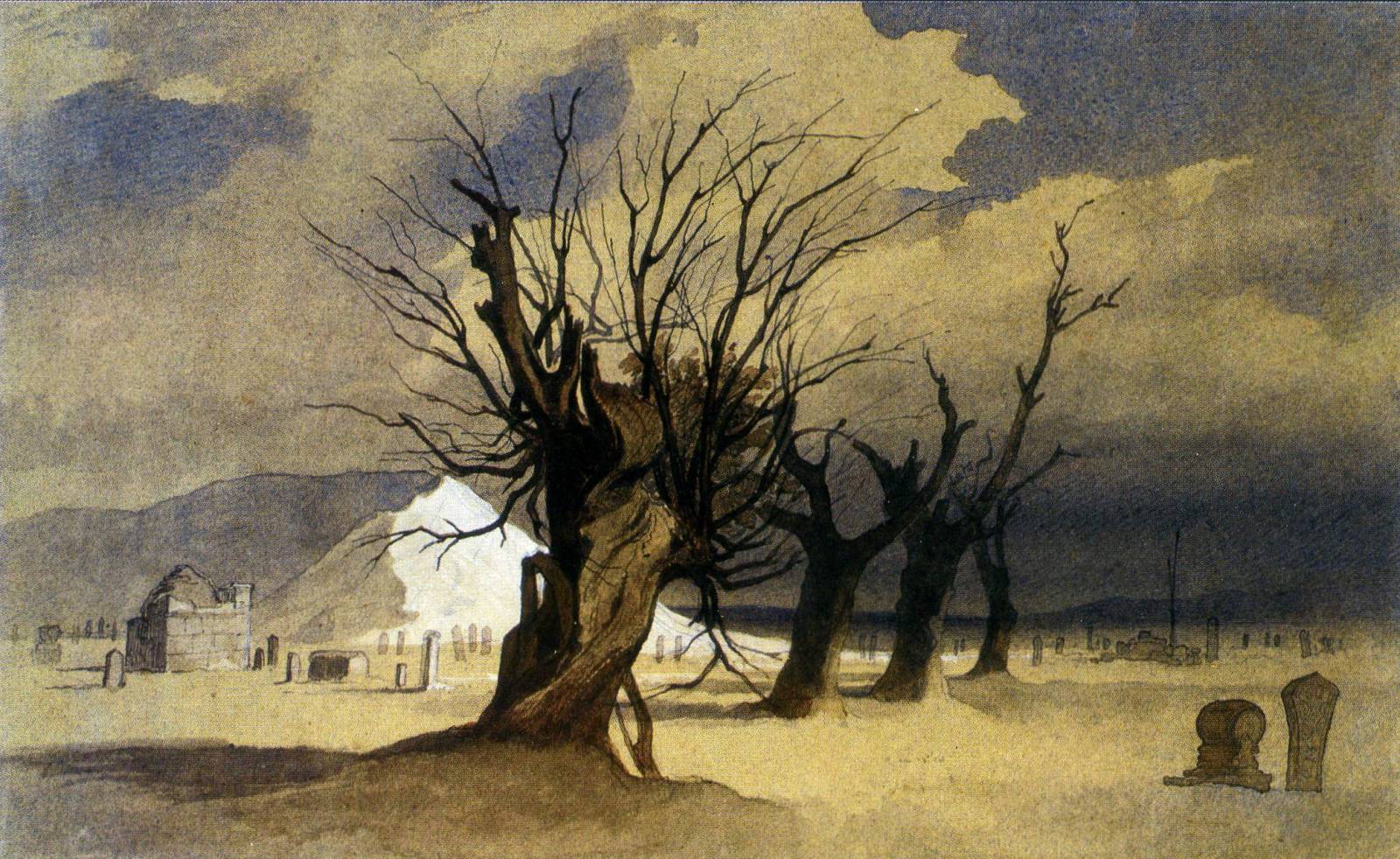 "Туркменські аби
 в Каратау"
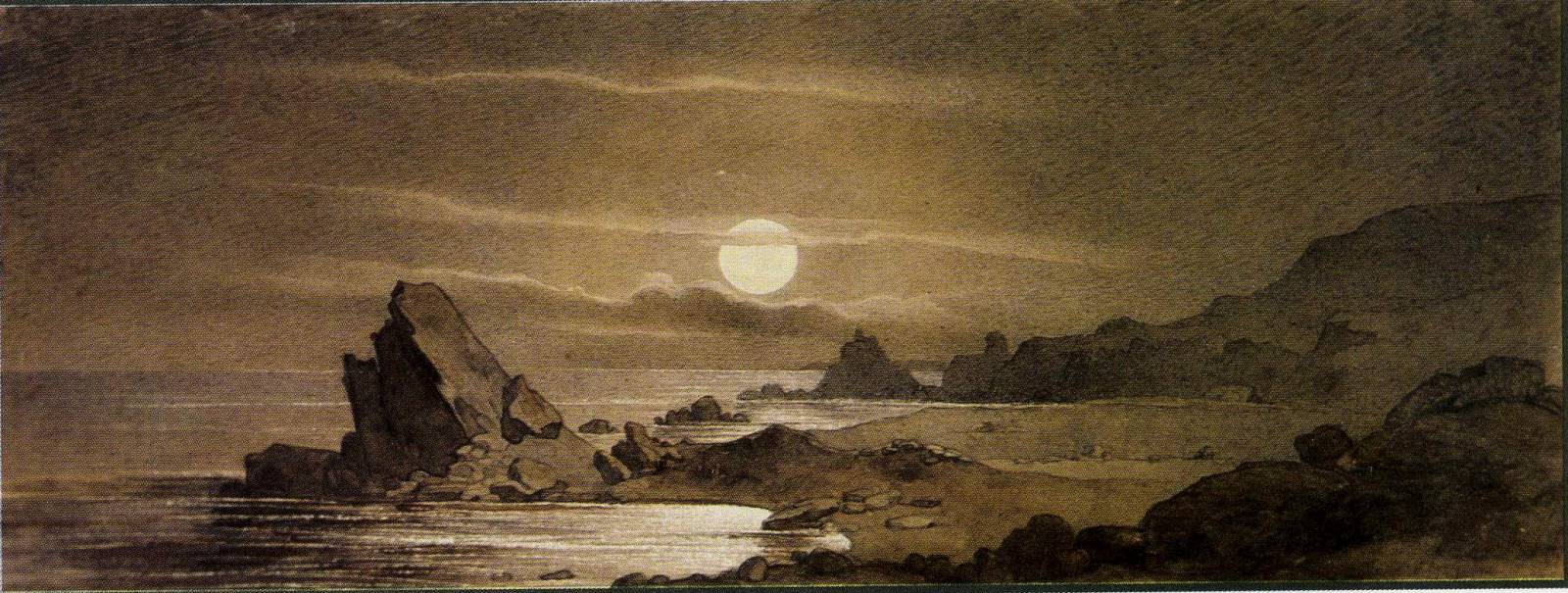 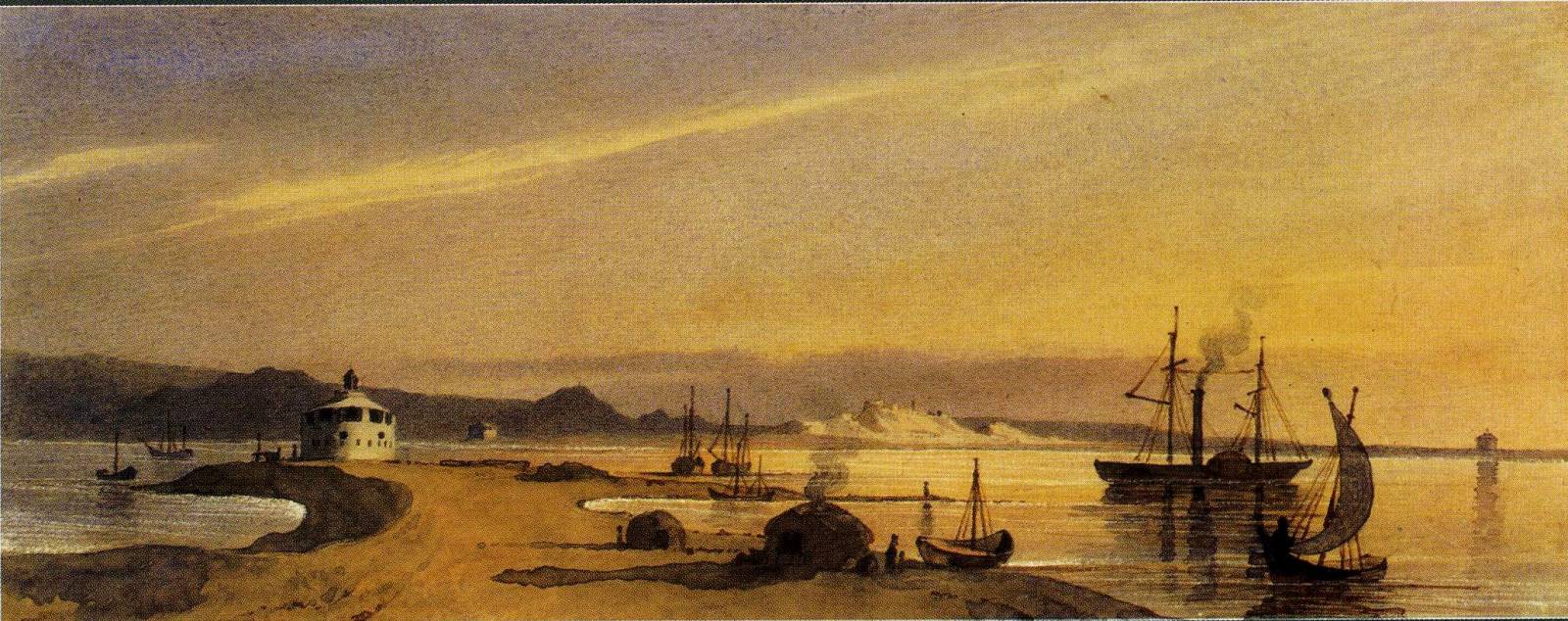 Новопетровське
 укріплення з моря
Мис Тюккарагай 
на півострові Мангишлак
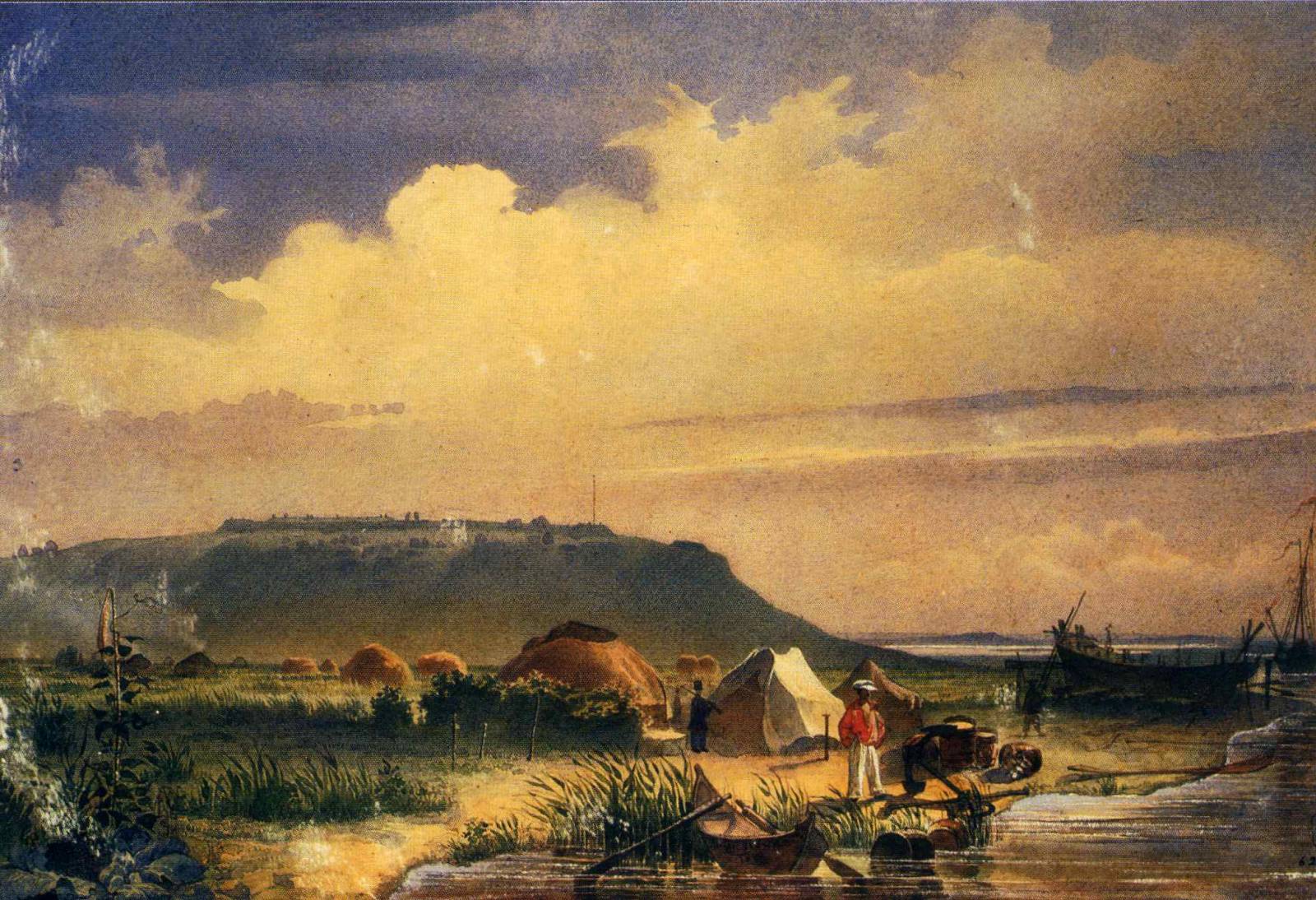 Пожежа в степу
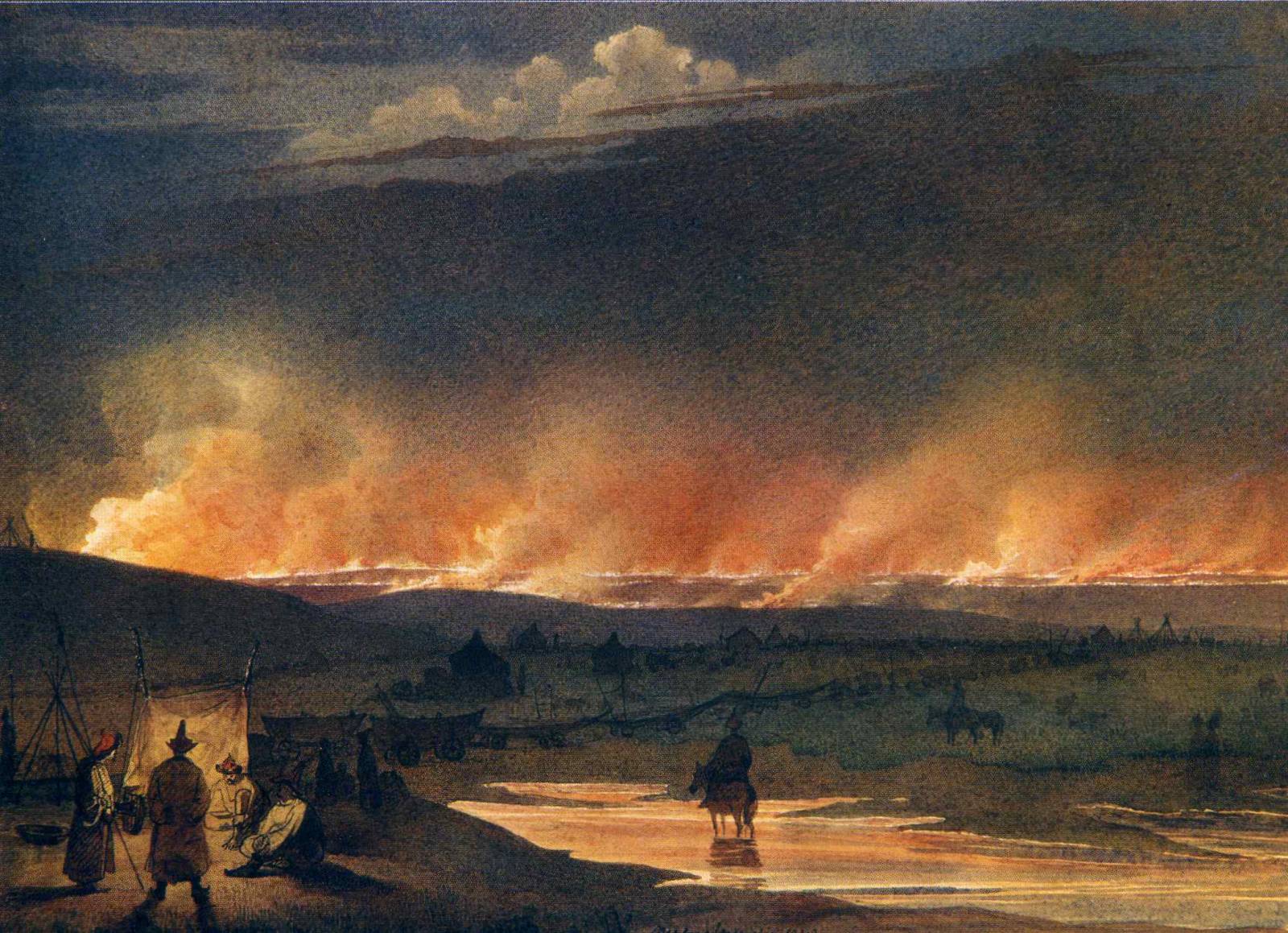 Укріплення Раїм. 
Вид з верфі на Сирдар‘ї
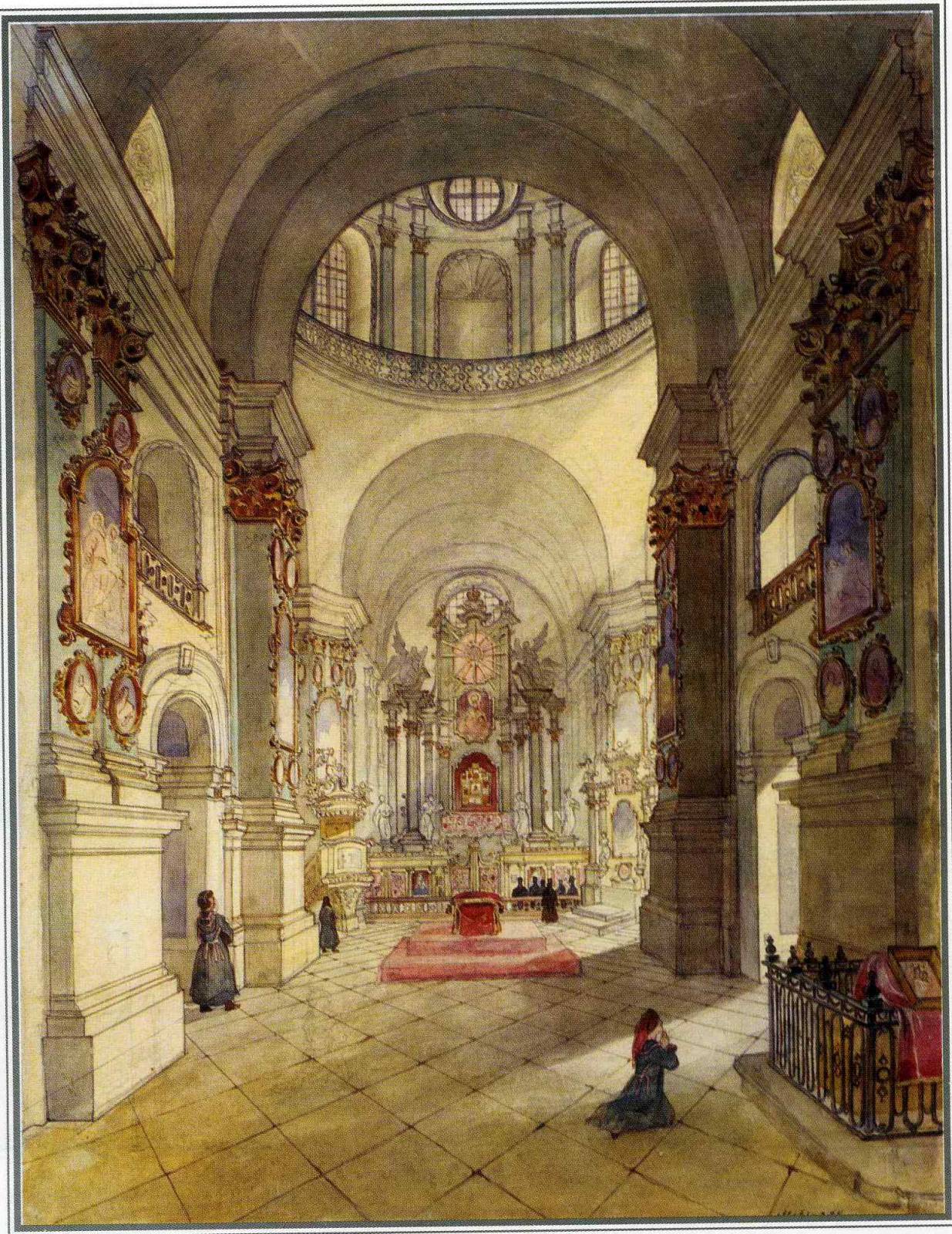 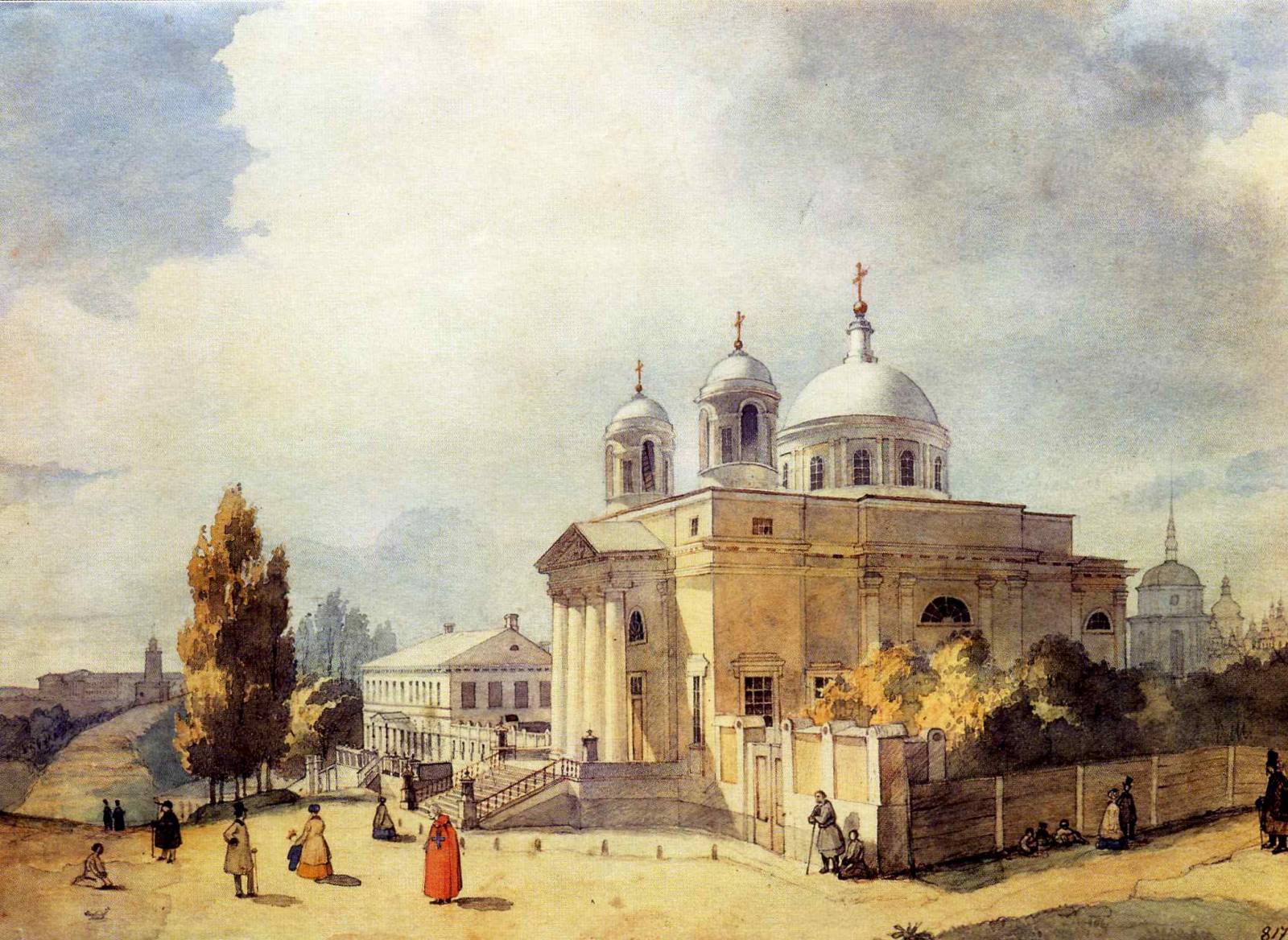 Костел святого Олександра у Києві
У соборі Почаївської лаври
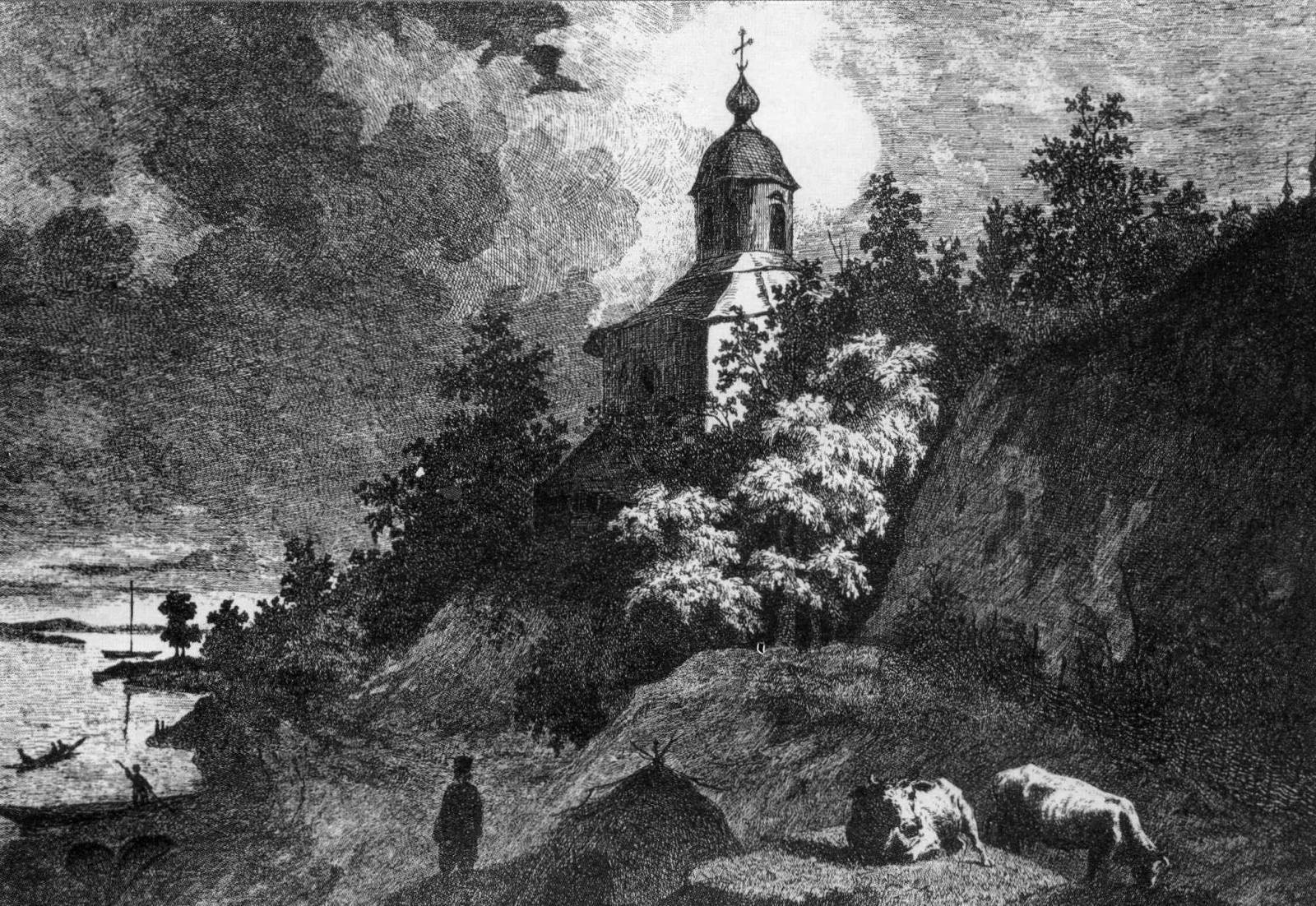 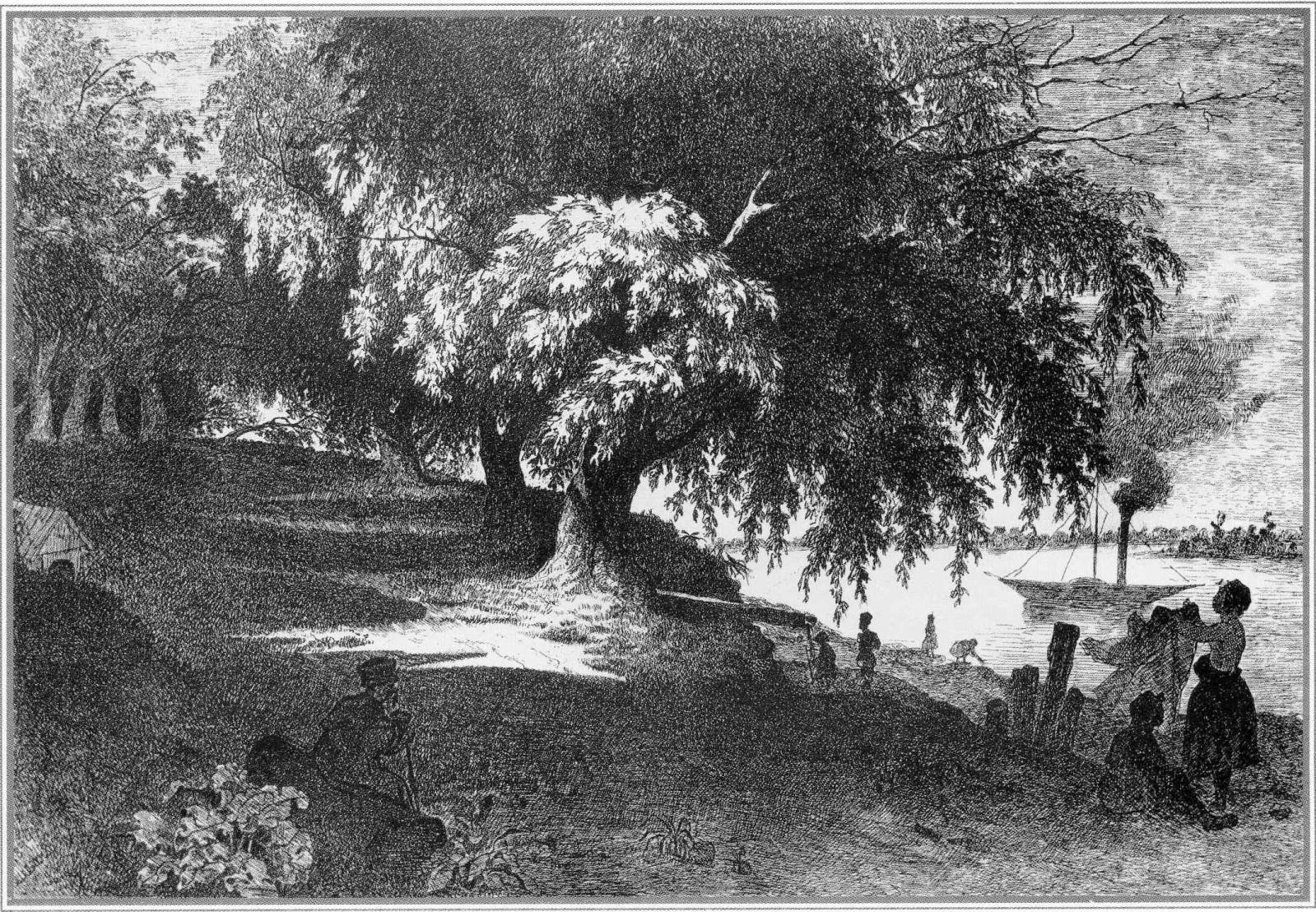 Видубицький монастир
У Києві
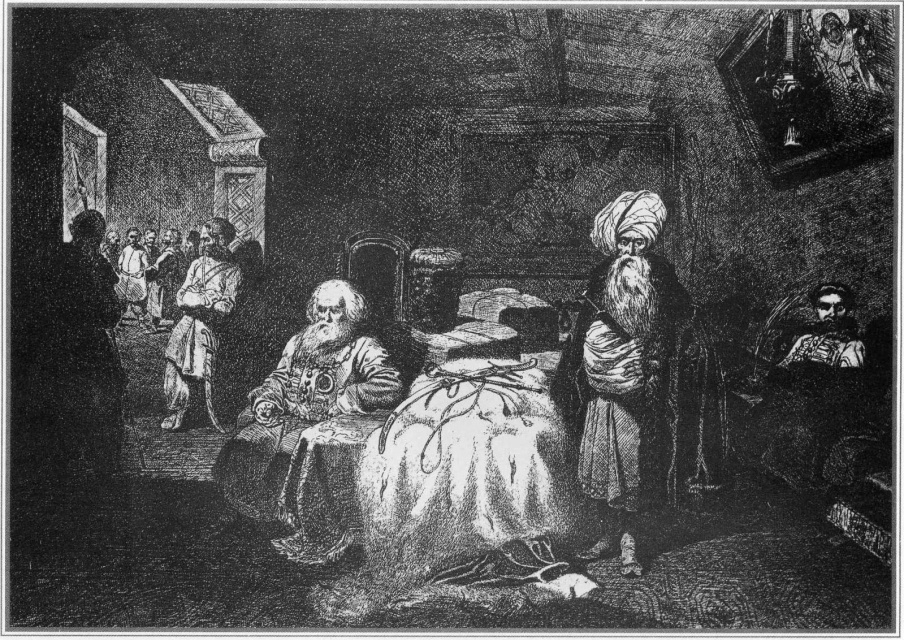 Дари в Чигрині 1649 року
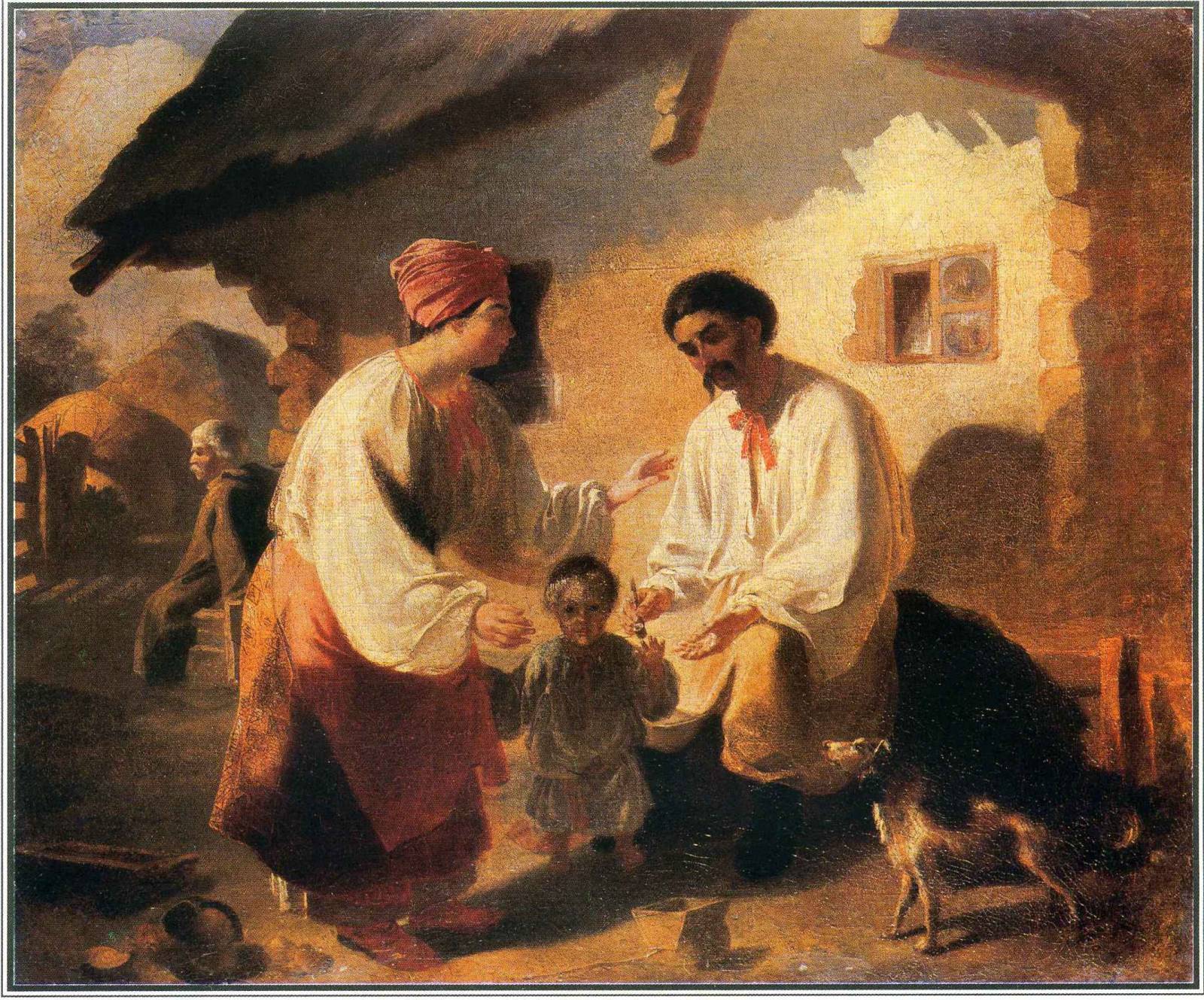 Циганка - ворожка
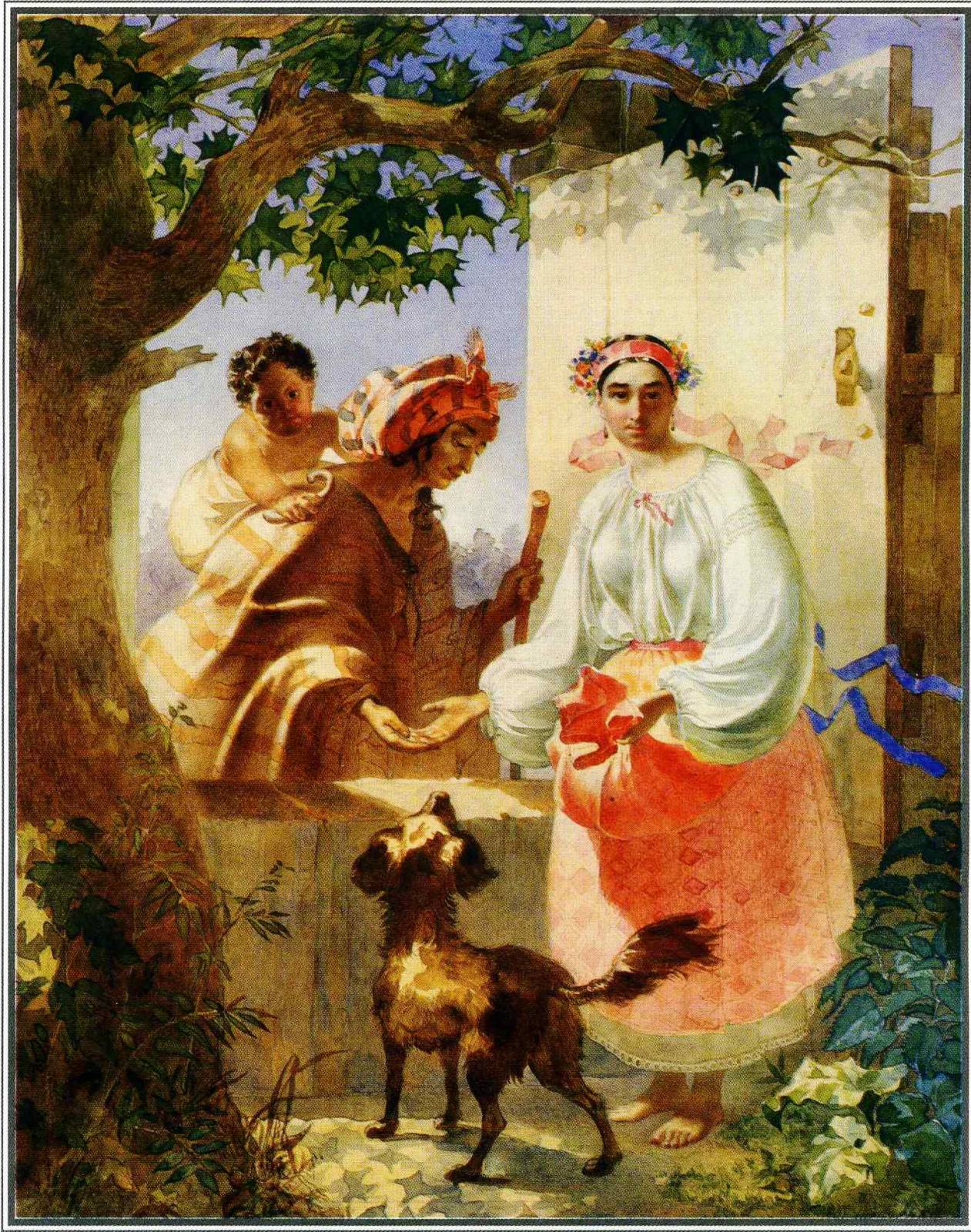 Селянська родина
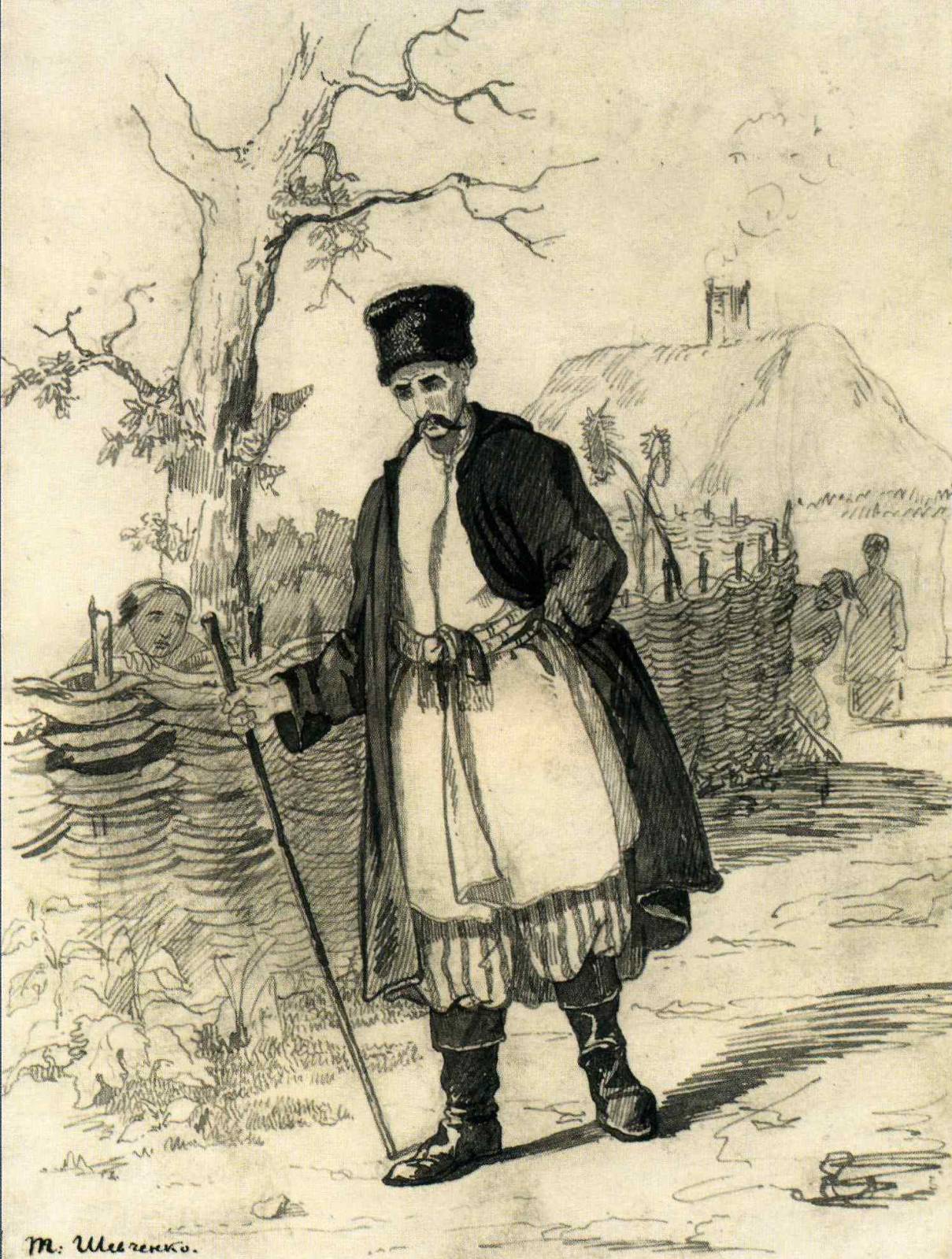 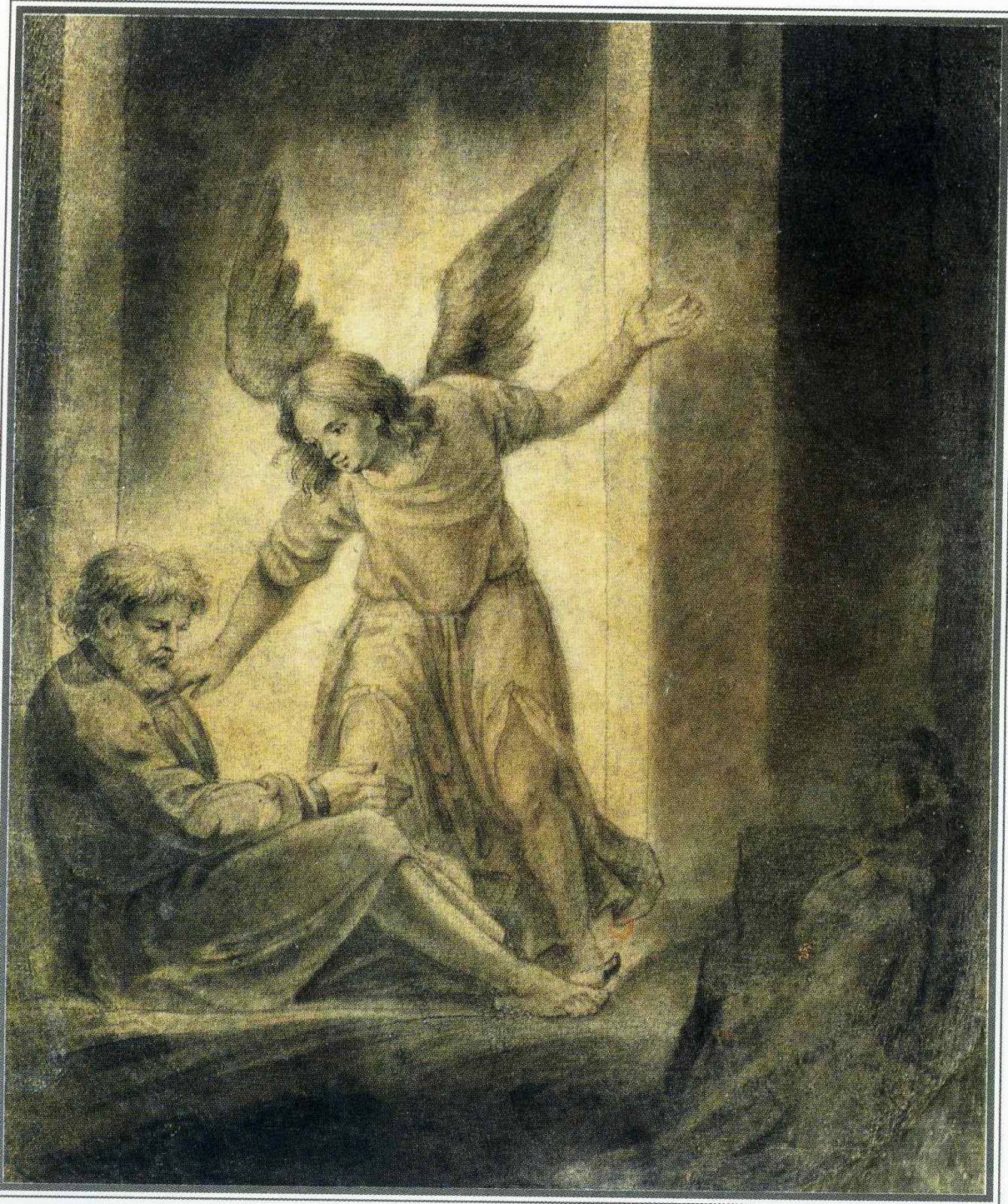 ЗНАХАР
ВИЗВОЛЕННЯ АПОСТОЛА
ПЕТРА З ТЕМНИЦІ
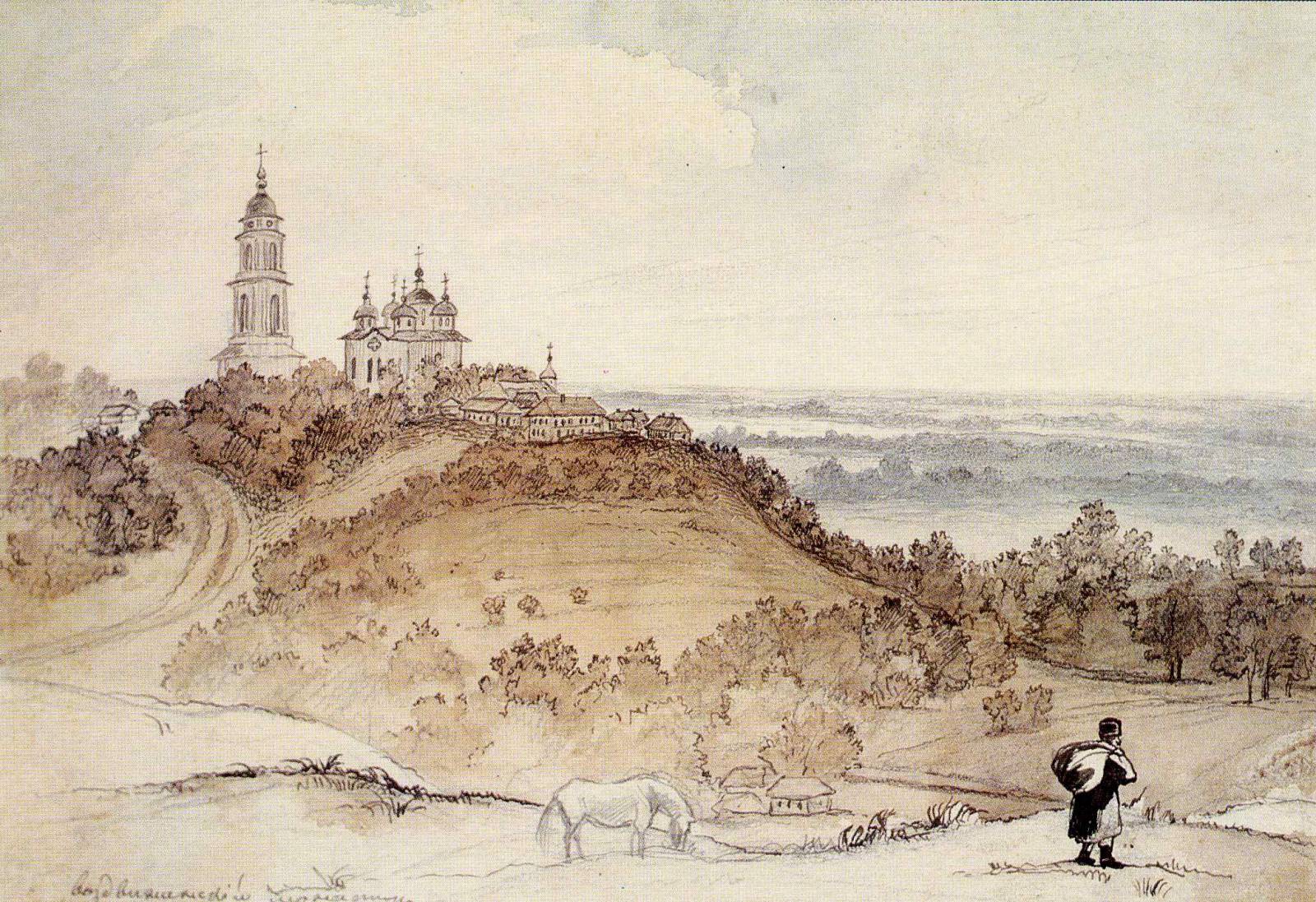 ВОЗДВИЖЕНСЬКИЙ МОНАСТИР В ПОЛТАВІ
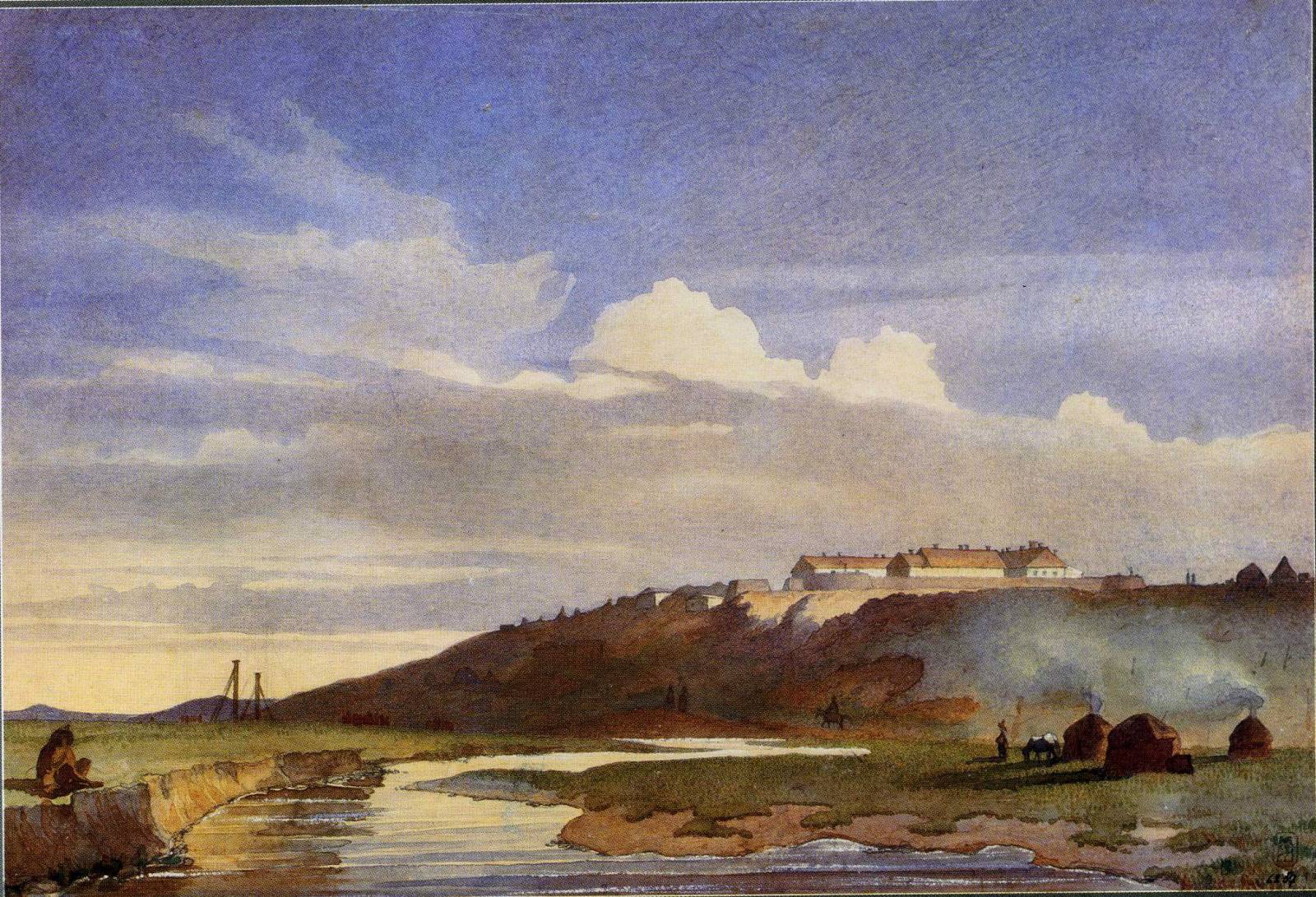 УКРІПЛЕННЯ ІРГИЗКАЛА
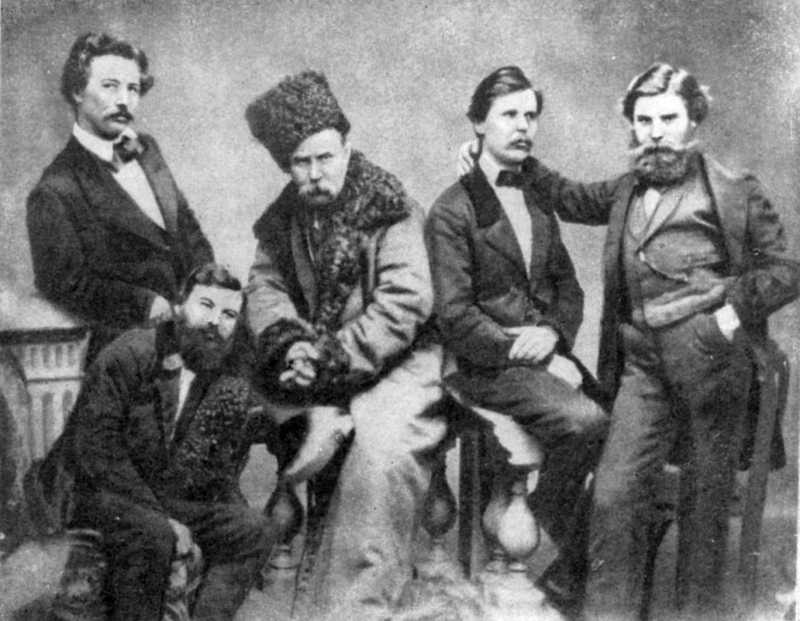 Т.ШЕВЧЕНКО З ДРУЗЯМИ
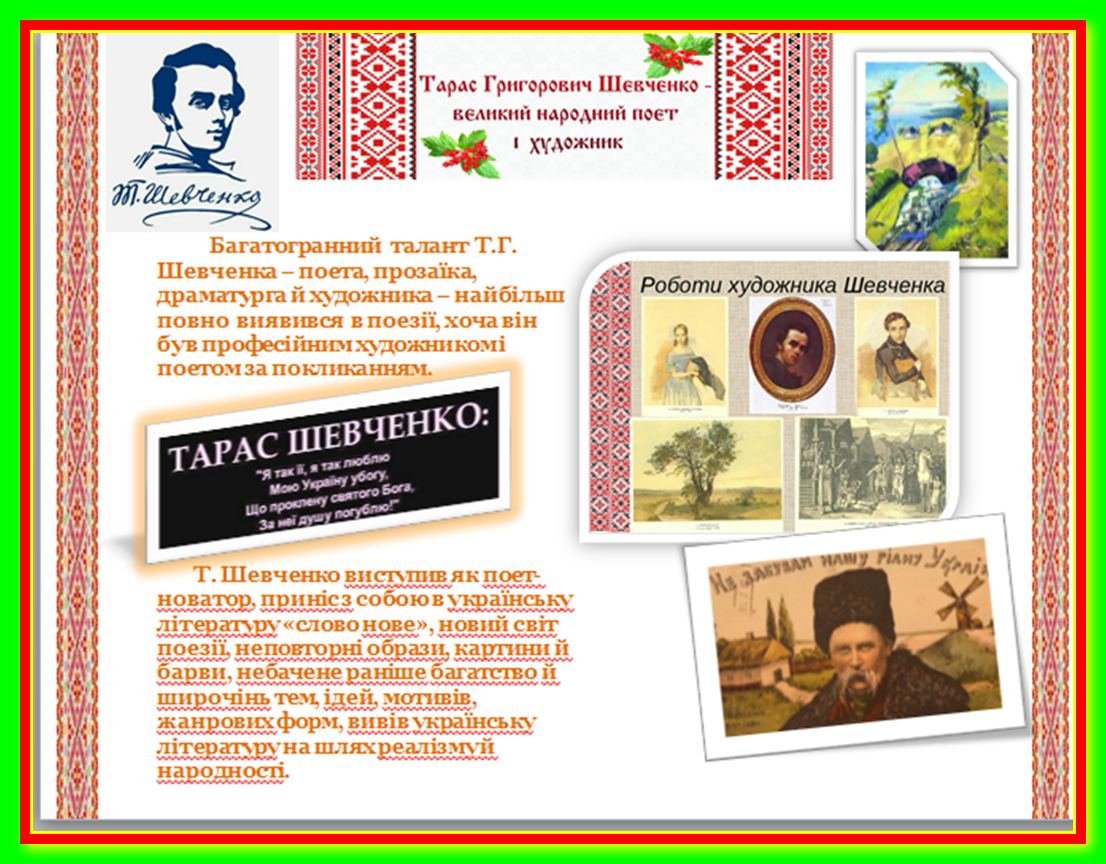 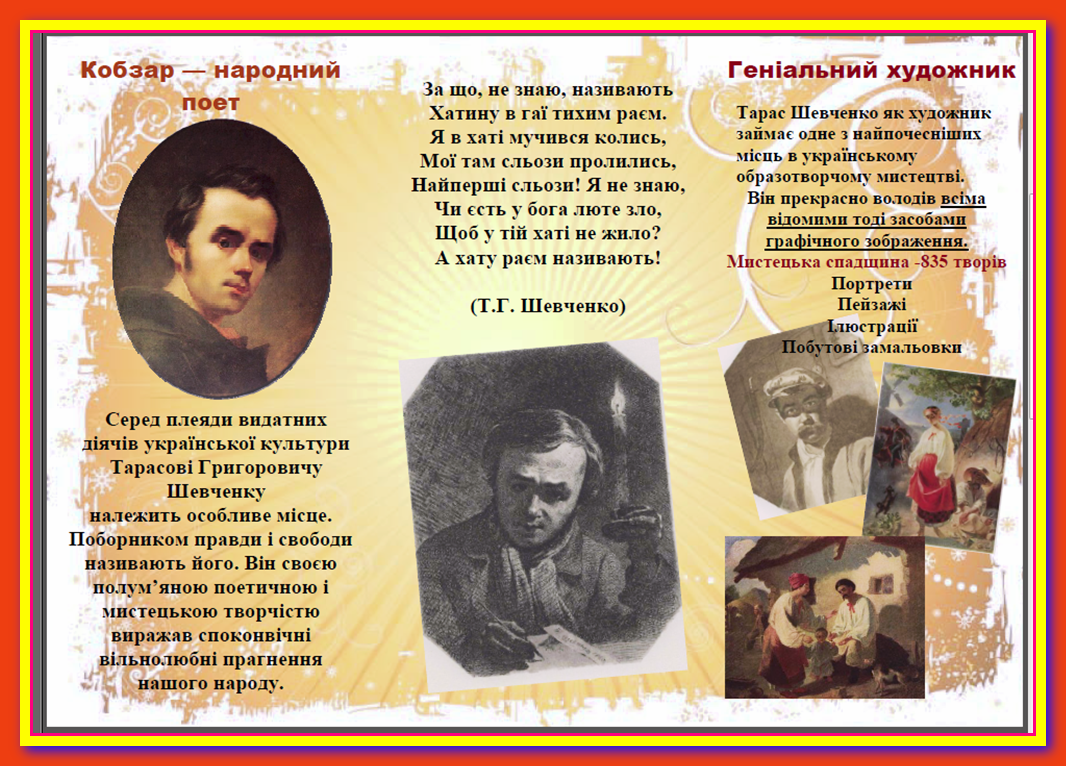 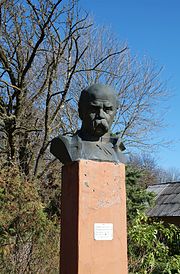 ПАМ’ЯТНИКИ ТАРАСУ ШЕВЧЕНКУ НА КОЗІВЩИНІ
Велика Плавуча
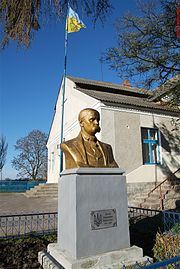 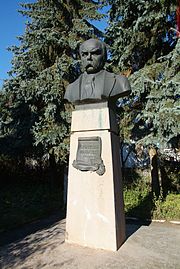 Покропивна
Козлів
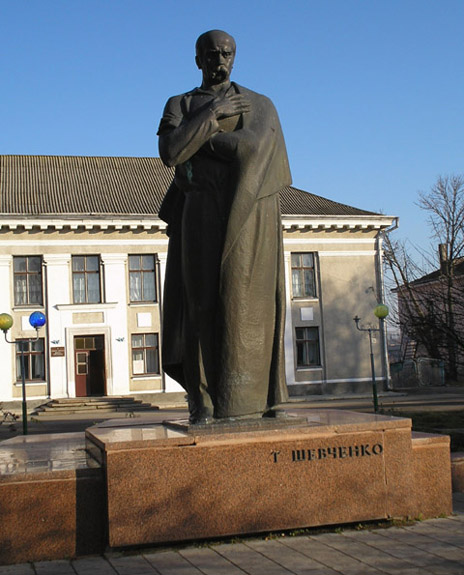 КОЗОВА
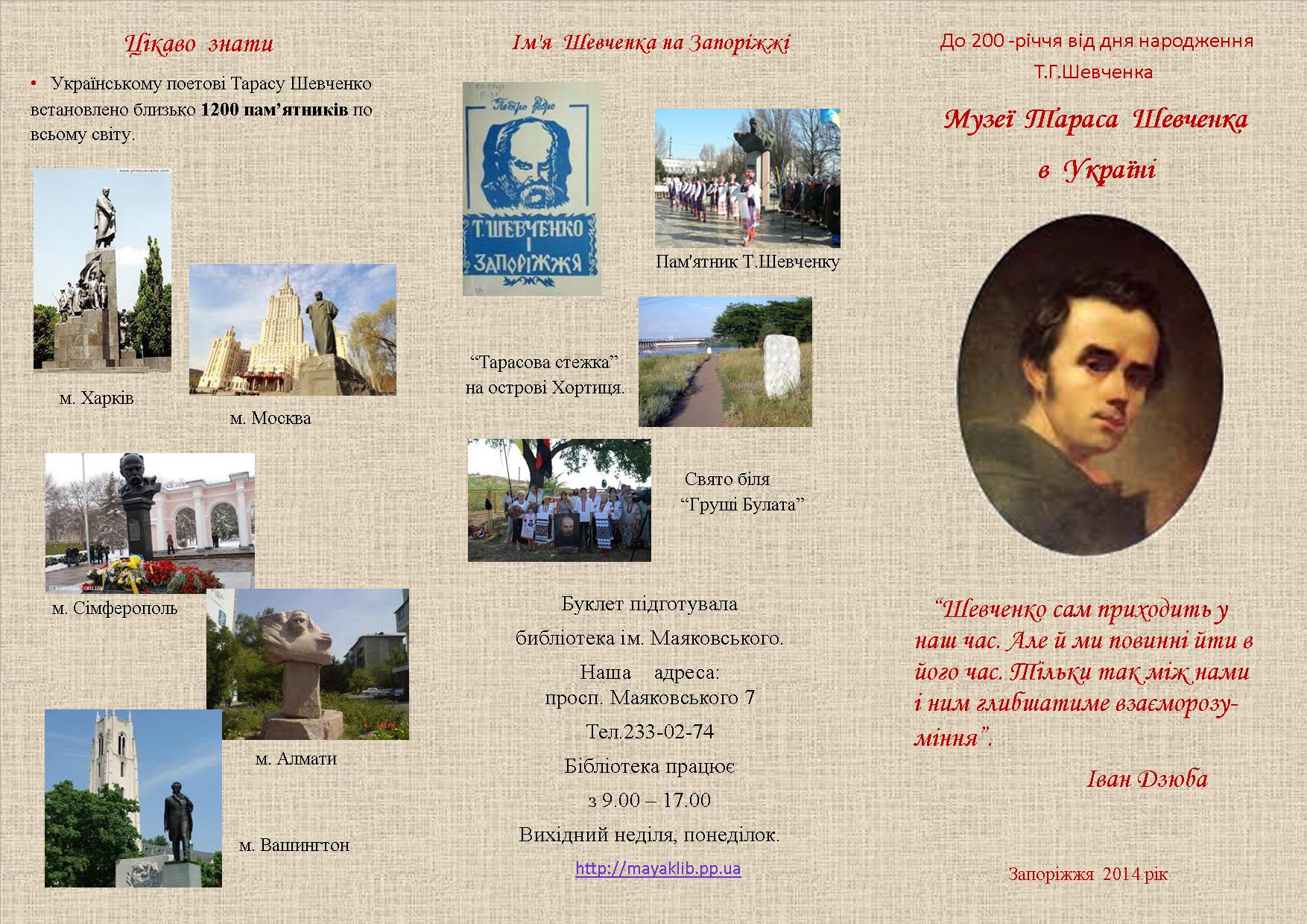 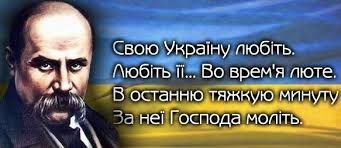 ДЯКУЮ ЗА УВАГУ!